School Refusal
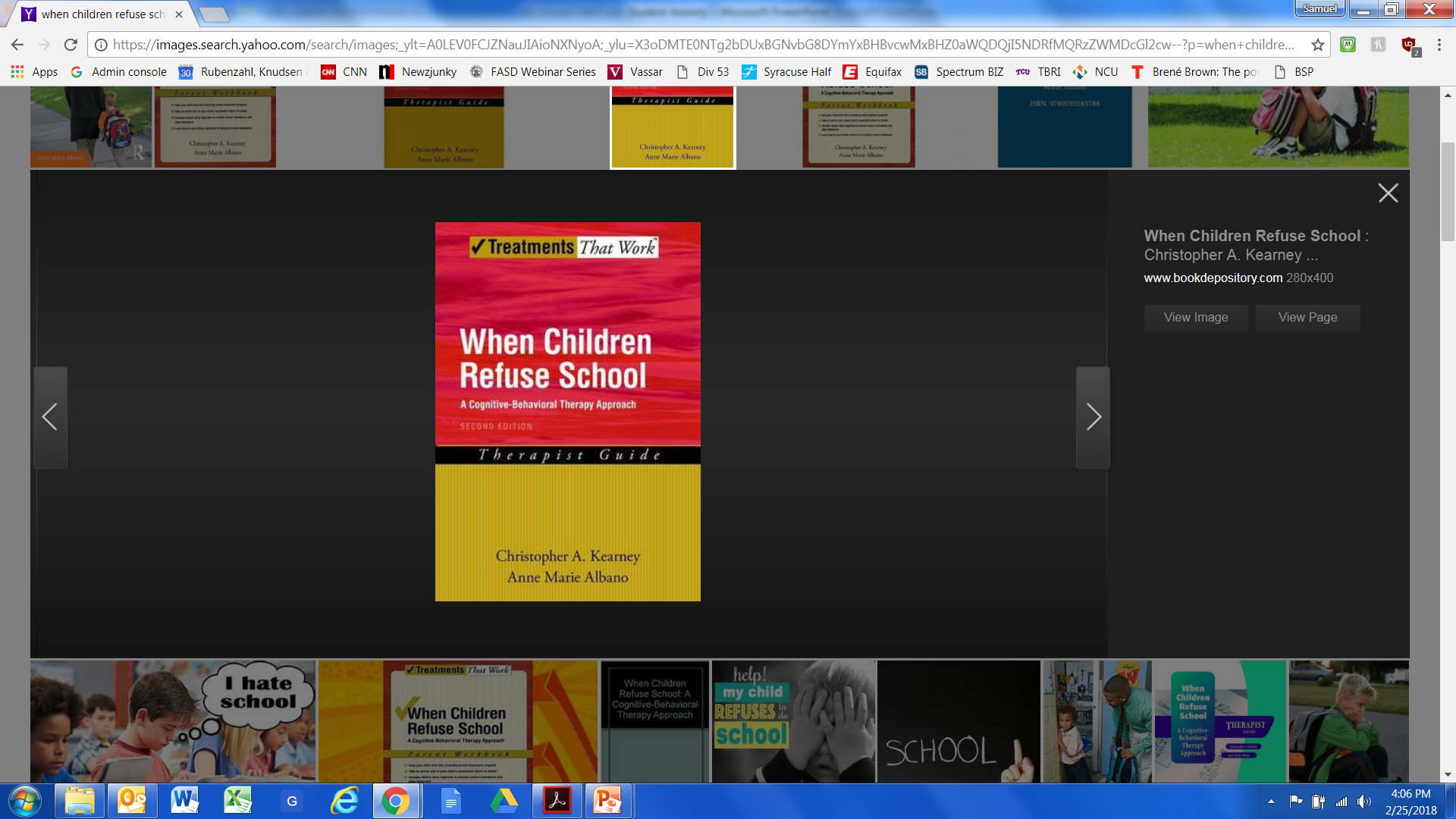 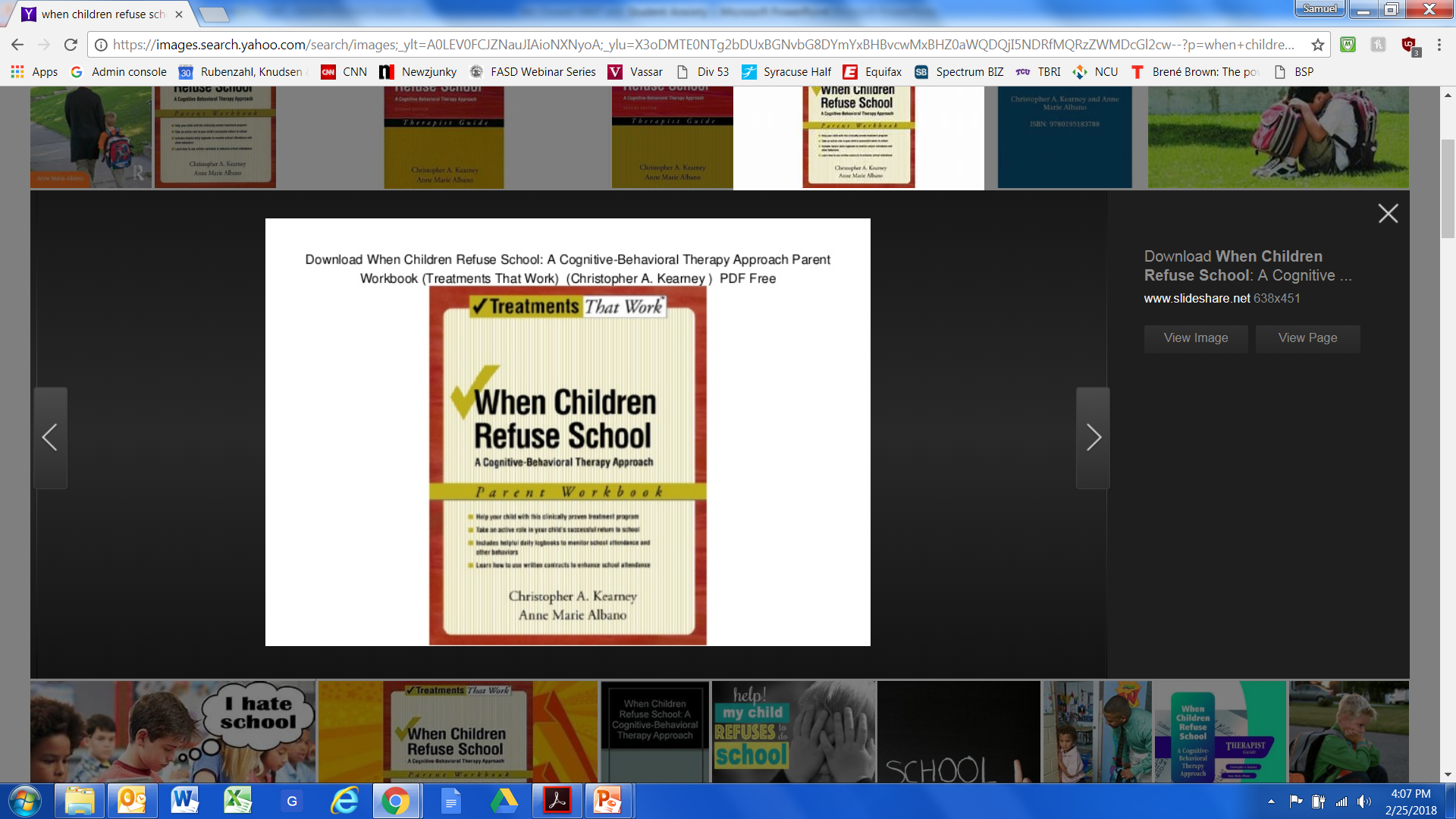 Causes of School Refusal
Avoiding School-Related Stimuli that Provokes Negative Affectivity

Escape Aversive Social and/or Evaluative Situations

Attention from Others

Tangible Rewards Outside of School
School Refusal Assessment Scale - Revised
Parent and Child versions
24 items on each version
0-6 rating for each item
Obtain total and average score for each of 4 scales
Scale with highest score is treatment focus
If average scores are within 0.5 point it’s a tie
Avoiding School-Related Stimuli that Provokes Negative Affectivity
Psychoeducation
Feelings Thermometer (SUDS)
Habituation
Anxiety & Avoidance Hierarchy
Deep Breathing and Relaxation Training
Systematic Desensitization
In Vivo Desensitization
[Speaker Notes: Feelings Thermometer = 1-8]
Avoiding School-Related Stimuli that Provokes Negative Affectivity
Between sessions child listens to audio of in-session desensitization, then talks with parents
When not attending school the child should wake as if normal school day and the day should be structured (do school work during school hours; no fun until after school time)
Gradual return to school
Expect and encourage attendance unless clearly ill
If truly ill: rest in bed or do school work
Escape Aversive Social and/or Evaluative Situations
Psychoeducation
Anxiety & Avoidance Hierarchy
Feelings Thermometer (SUDS)
Identifying Negative Thoughts
Helpful Thoughts
STOP
Cognitive Restructuring
Strategies for specific source(s) of anxiety
Involving parents and others
[Speaker Notes: STOP = are you feeling Scared,  what are you Thinking,  Other helpful thoughts,  Praise self]
Escape Aversive Social and/or Evaluative Situations
Exposure
In session and between sessions
Gradual return to school
Expect and encourage attendance unless clearly ill
Refusing School for Attention
Parent training
Unlike previous 2 types, treatment for this subtype is primarily with parents
Gather information about 
parental expectations & punishments
routines: morning, evening, and night
Major goal = shift parental attention away from school refusal and toward attendance by
restructuring parental commands
establishing fixed daily routines
implementing rewards and punishments
Refusing School for Attention
Forced school attendance
An option with this subtype of school refusal, but use with caution
If refusal is only for attention and there is no significant distress or anxiety
Two adults take child to school and meet school staff at door; school staff then escort child to class
Child is <11 years old and missing most days

Rewards for attending school

If refusal is persistent implement daytime procedures that are school-like, followed by punishments for after-school hours
Refusing School for Tangible Rewards
Common reasons include drugs, videogames, excessive sleep, excessive time with older friends
Major goal = help family members develop a better way of 
solving problems
reducing conflict
increasing rewards for attendance
decreasing rewards for absences
Therapy equally involves parents and child, both separately and together
Refusing School for Tangible Rewards
Negotiate contract between parent(s) and child
Ask child for input first
Negotiate initial contracts separately with child and with parents
First contract(s) should be basic and for non-school refusal behavior
Link responsibilities and privileges 
Family should have regular brief family meetings between sessions
[Speaker Notes: Initial contracts are negotiated fully in therapy sessions.  When family is ready, some of the negotiations begin to occur between sessions at family meetings]
Refusing School for Tangible Rewards
Communication skills training
Peer refusal skills training
Develop interventions for sleep disorders and for getting up in the morning